除祢以外 聖歌隊 獻詩
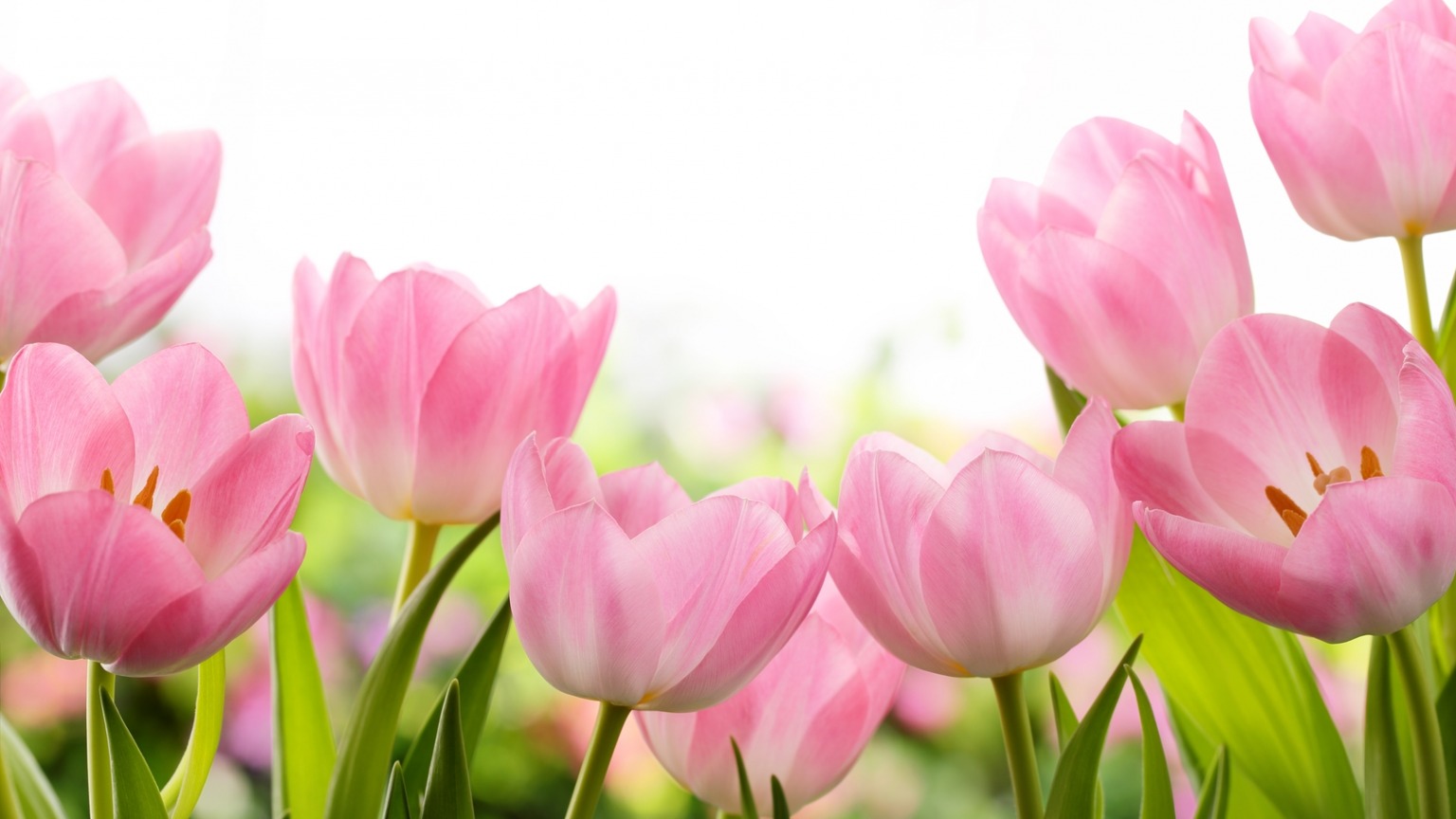 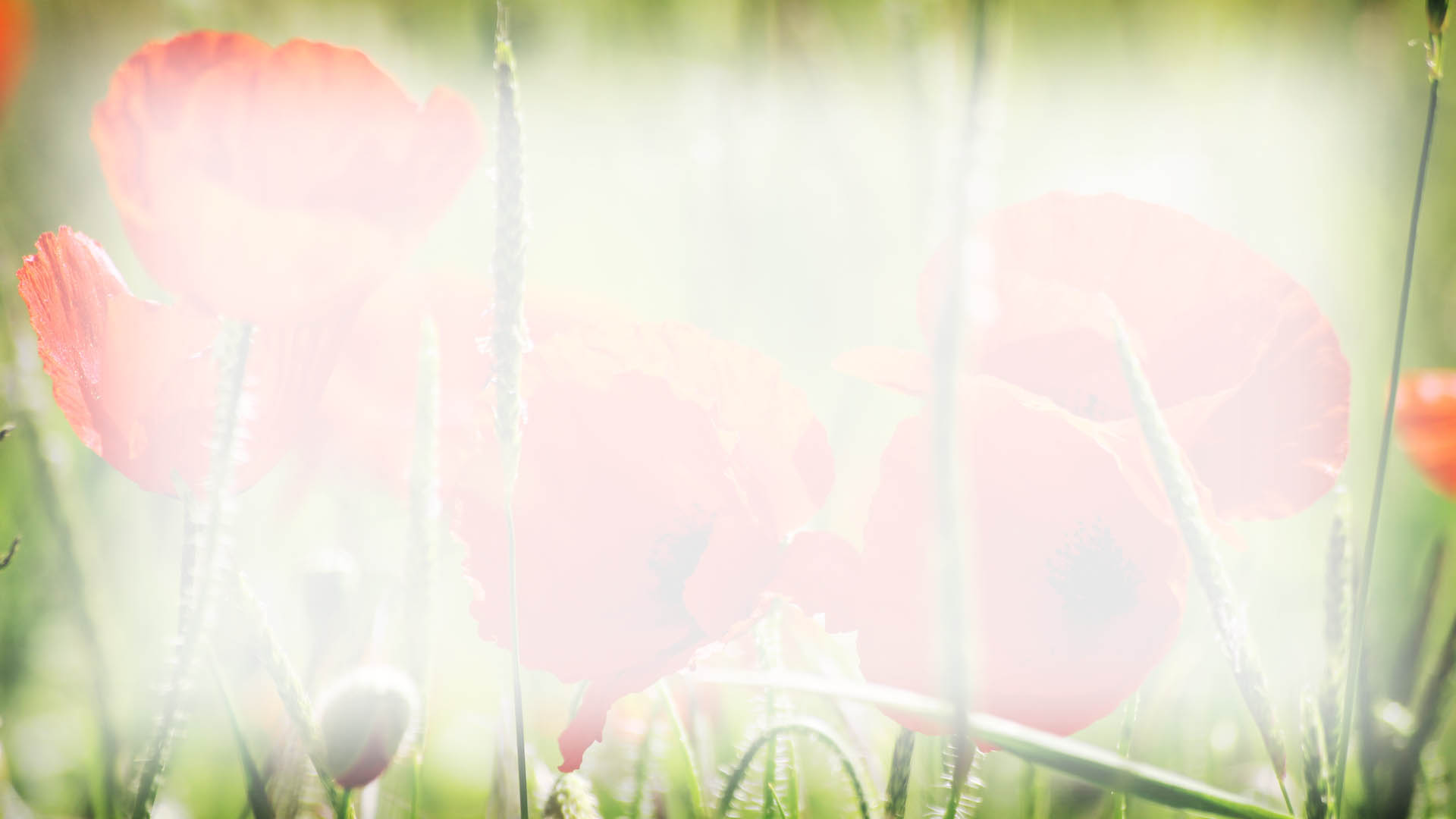 除祢以外，佇天裡我有是誰？除祢以外，佇地裡我無所欣慕除祢以外，是誰能擦乾我眼淚？除祢以外，是誰能帶互我安慰？雖然我的肉體和我的心腸漸漸的消無總是上帝是我心肝的氣力是我的基業直到永遠
1/3
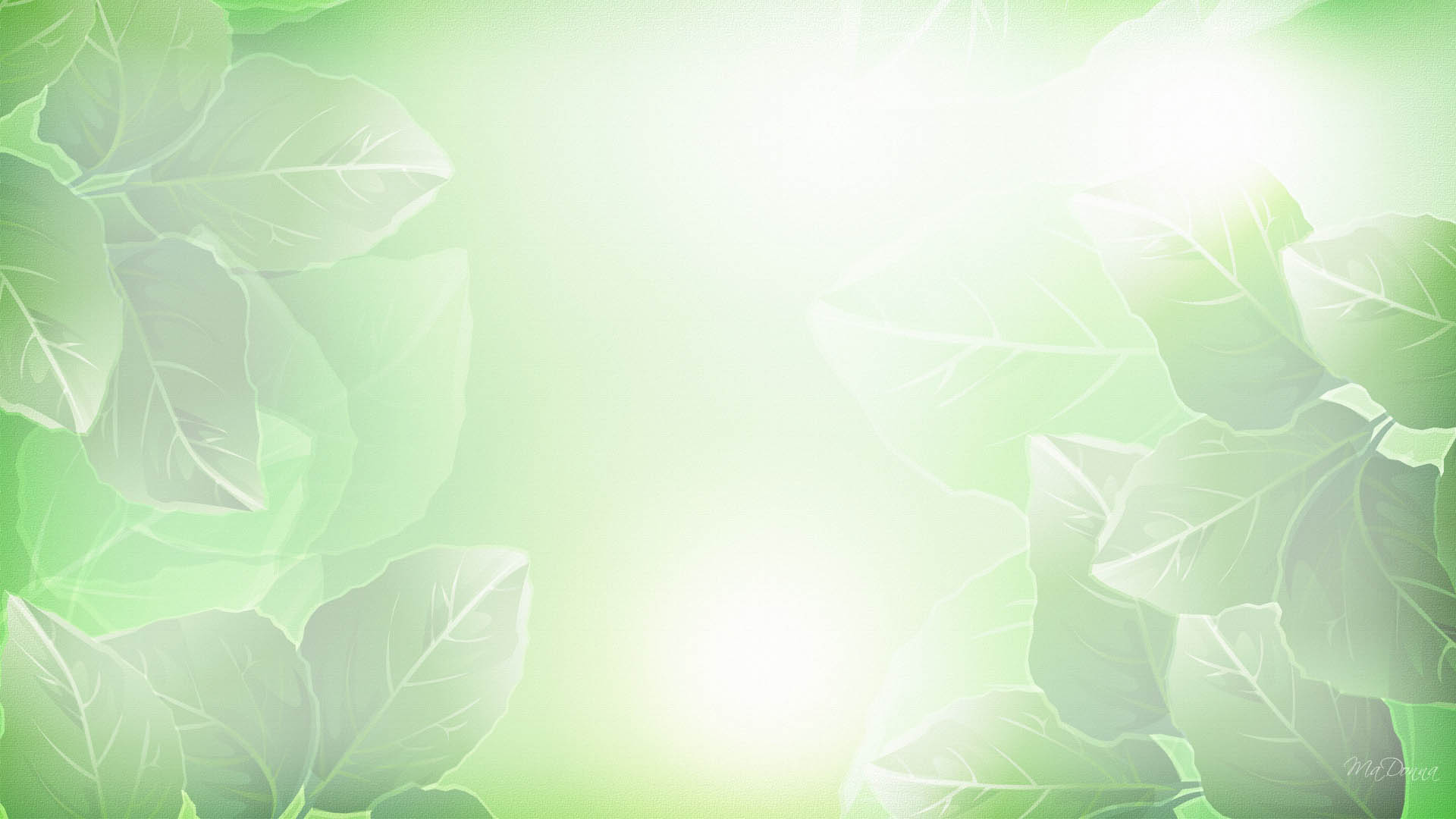 除祢以外，佇天裡我有是誰？除祢以外，佇地裡我無所欣慕除祢以外，是誰能擦乾我眼淚？除祢以外，是誰能帶互我安慰？雖然我的肉體和我的心腸漸漸的消無總是上帝是我心肝的氣力是我的基業直到永遠
2/3
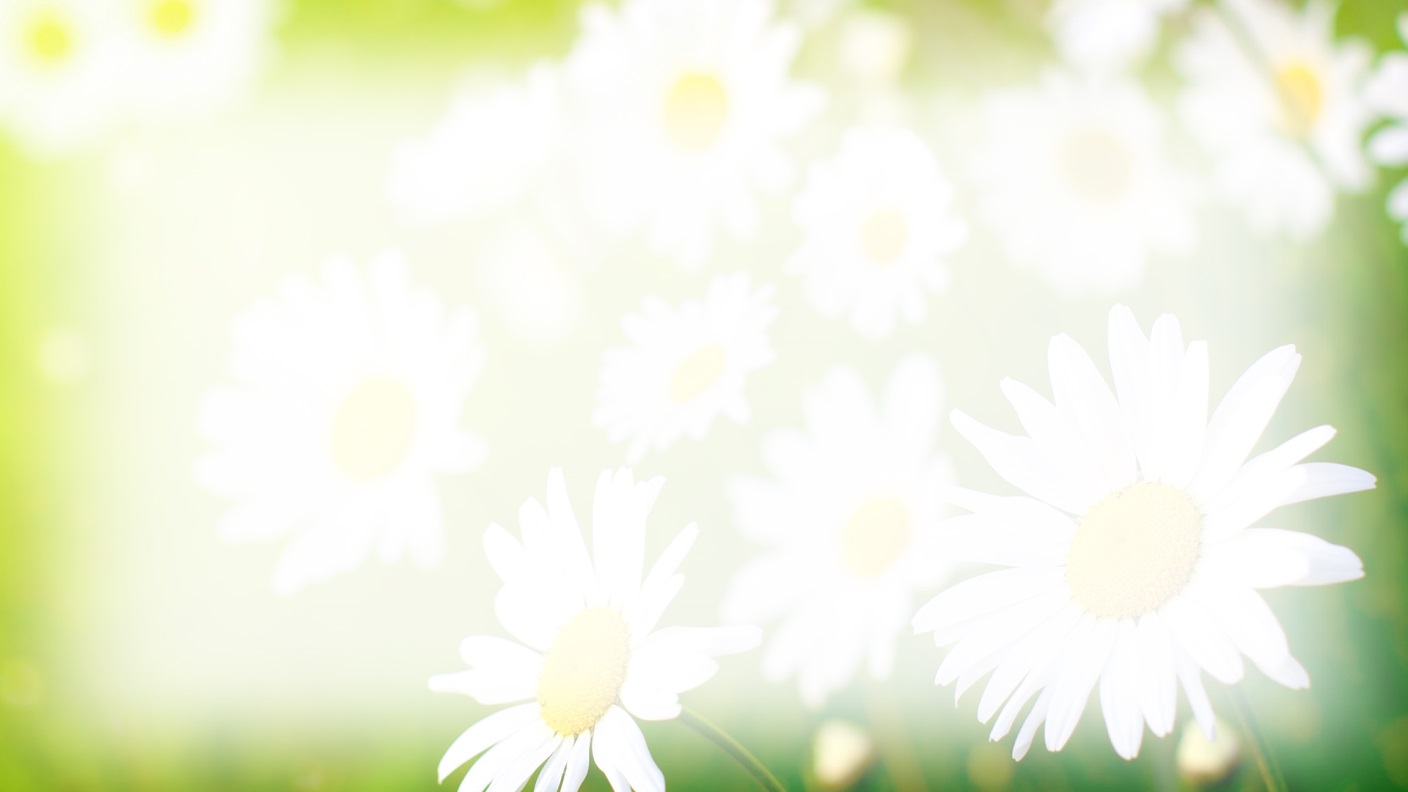 雖然我的肉體和我的心腸，漸漸啲消無總是上帝是我心肝的氣力，是我的基業直到永遠除祢以外，佇天裡我有是誰除祢以外，佇地裡我無所欣慕除祢以外，是誰能擦乾我眼淚除祢以外，是誰能帶互我安慰
3/3